Исследовательская работа на тему:«Собака лучший друг человека»
Выполнили: Монахова Мария
Бурова Вероника
учащиеся МБОУ СОШ №34 
3 «В» класса
Цель работы: 
Изучить повадки, особенности, характер нескольких пород собак
Помочь нашей общей знакомой с выбором породы
Раскрыть роль собаки в жизни человека


Гипотеза:
Если правильно и достойно воспитать своего питомца, то лучшего друга, чем собака на свете не найти


Задачи:
Изучить литературу по теме работы
Провести опрос  среди одноклассников, для выбора породы
Подготовить рассказ-описание по породам собак
Вельш Корги
Любимая собака английской королевы – Вельш Корги, которую описывают как «овчарку в маленьком теле». История возникновения породы покрыта множеством легенд и тайн. А вот одна из них: 
Если верить легенде, то Вельш Корги попали к людям исключительно благодаря небывалой щедрости фей. Эти воздушные существа использовали очаровательных собак для передвижения, и в память об этом, у Корги на спине до сих пор остается пятно в форме седла.
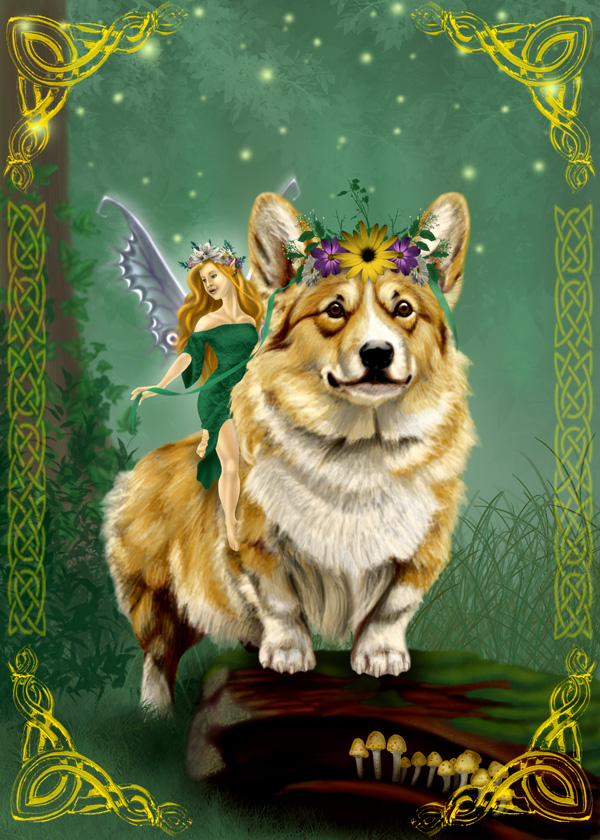 Первое признание породы произошло в 1892 году, когда Вельш Корги стали участником выставок собак.
Особенности породы определяет уравновешенный, добродушный, приветливый характер, ум и пастуший инстинкт. Корги любящие, ласковые и преданные собаки.
Привязаны ко всем членам семьи.
Не конфликтны по отношению к незнакомым людям. 
Легко уживаются с другими питомцами, ласковы с детьми.
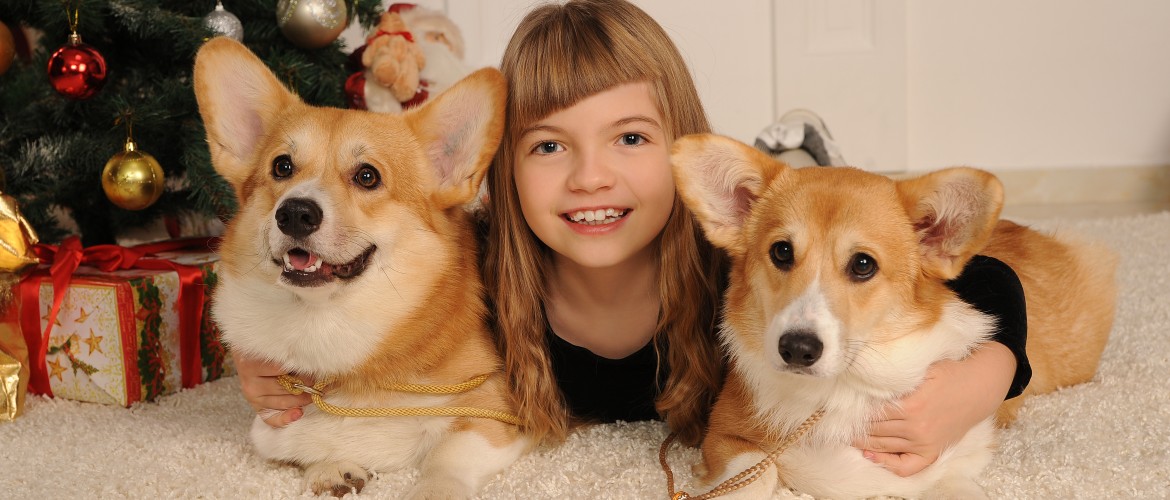 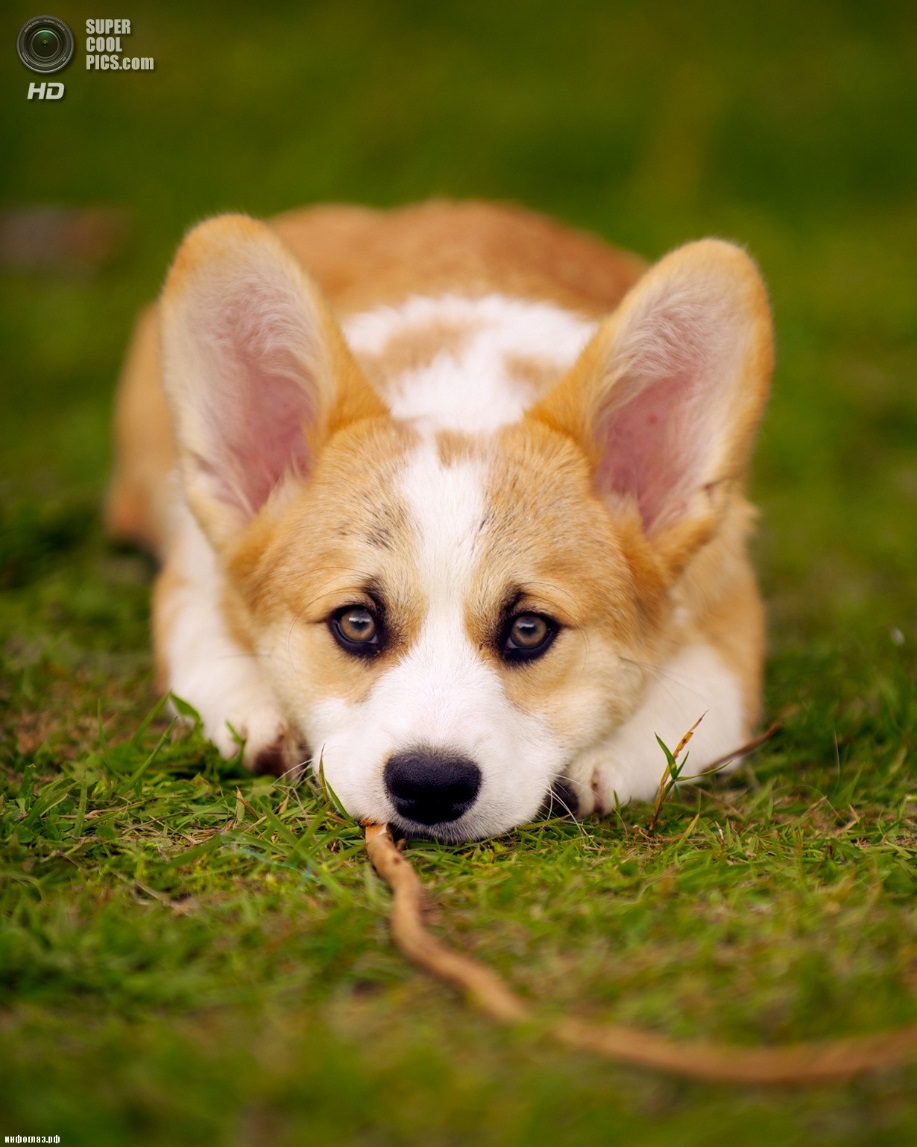 Подвижны, любят прогулки и энергичные игры. Бесстрашные, легко знакомятся с большими собаками.
Обладают развитой интуицией и чувствительностью, всегда знают какое настроение у хозяина.
Быстро адаптируются к переменам.
Несмотря на свой небольшой рост, ведут себя как настоящие охранники и всегда готовы защитить членов семьи от опасности.
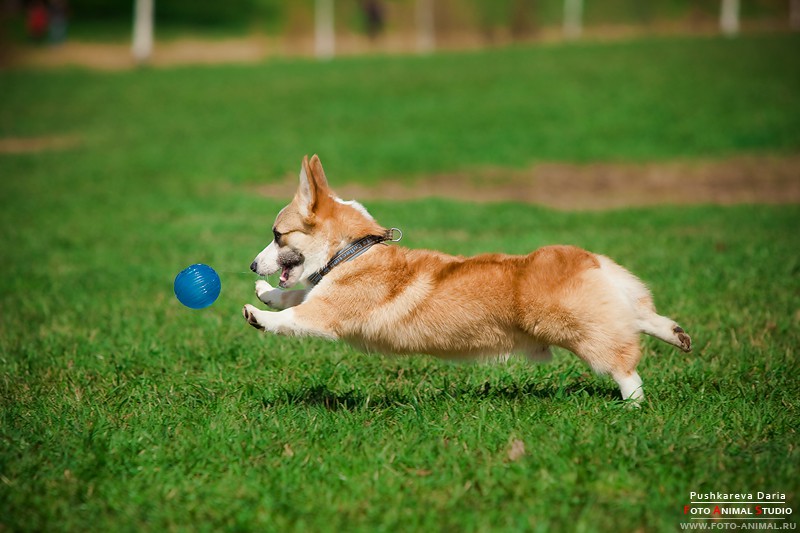 Благодаря пастушьему инстинкту умеют предугадывать действия человека в играх.
Вельш Корги умные и трудолюбивые собаки, легко поддаются дрессировке.
Чихуахуа
Рассказывая про особенности породы Чихуахуа, в первую очередь можно сказать, что это самая маленькая собачка, которая сформировалась в естественных условиях. 
Эти миниатюрные собачки обладают смелым и жизнерадостным характером и очень преданны своему хозяину.
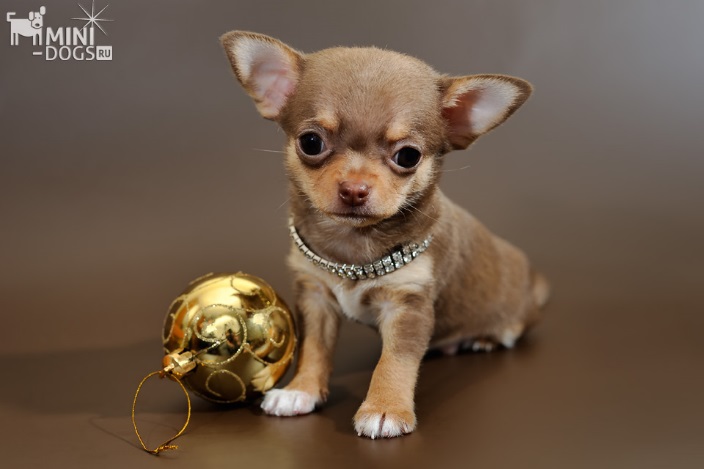 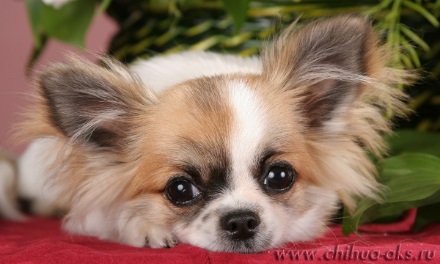 Ученые предполагают, что прародителями современной породы являлась собака Течичи, о которой упоминалось в письменах Майя,
Ацтеков и Тольтеков за полторы тысячи лет до нашей эры.
Эти собачки очень рано взрослеют – уже к 12 месяцам животные достигают своего психологического созревания.
Они четко разбираются в поведении человека, поэтому не любят злых и конфликтных людей. Собачки прекрасно привыкают к любым условиям жизни.
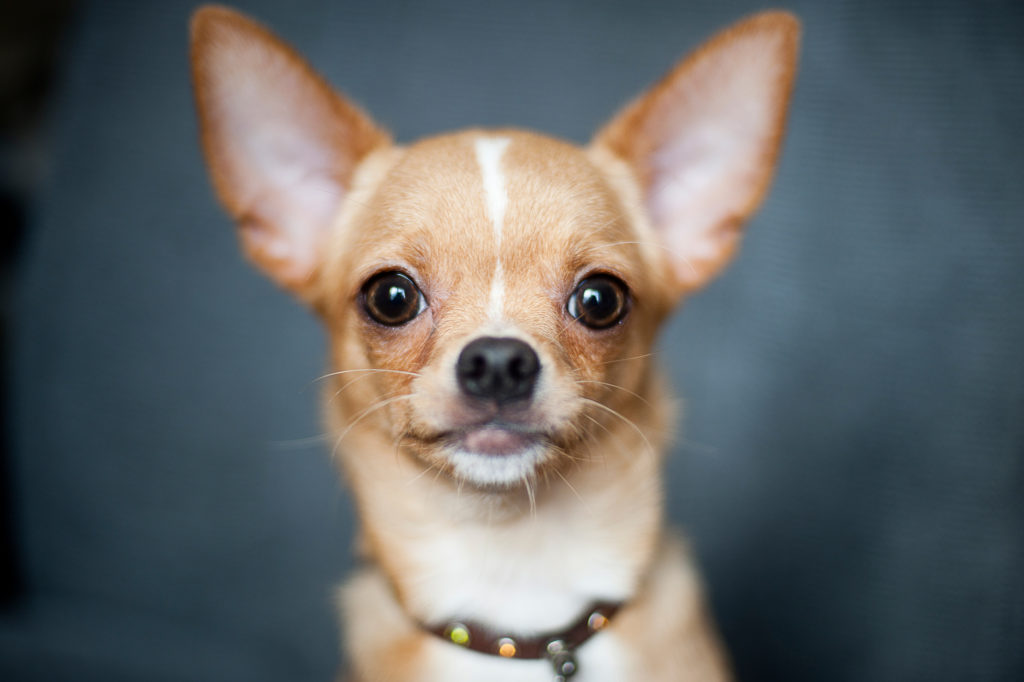 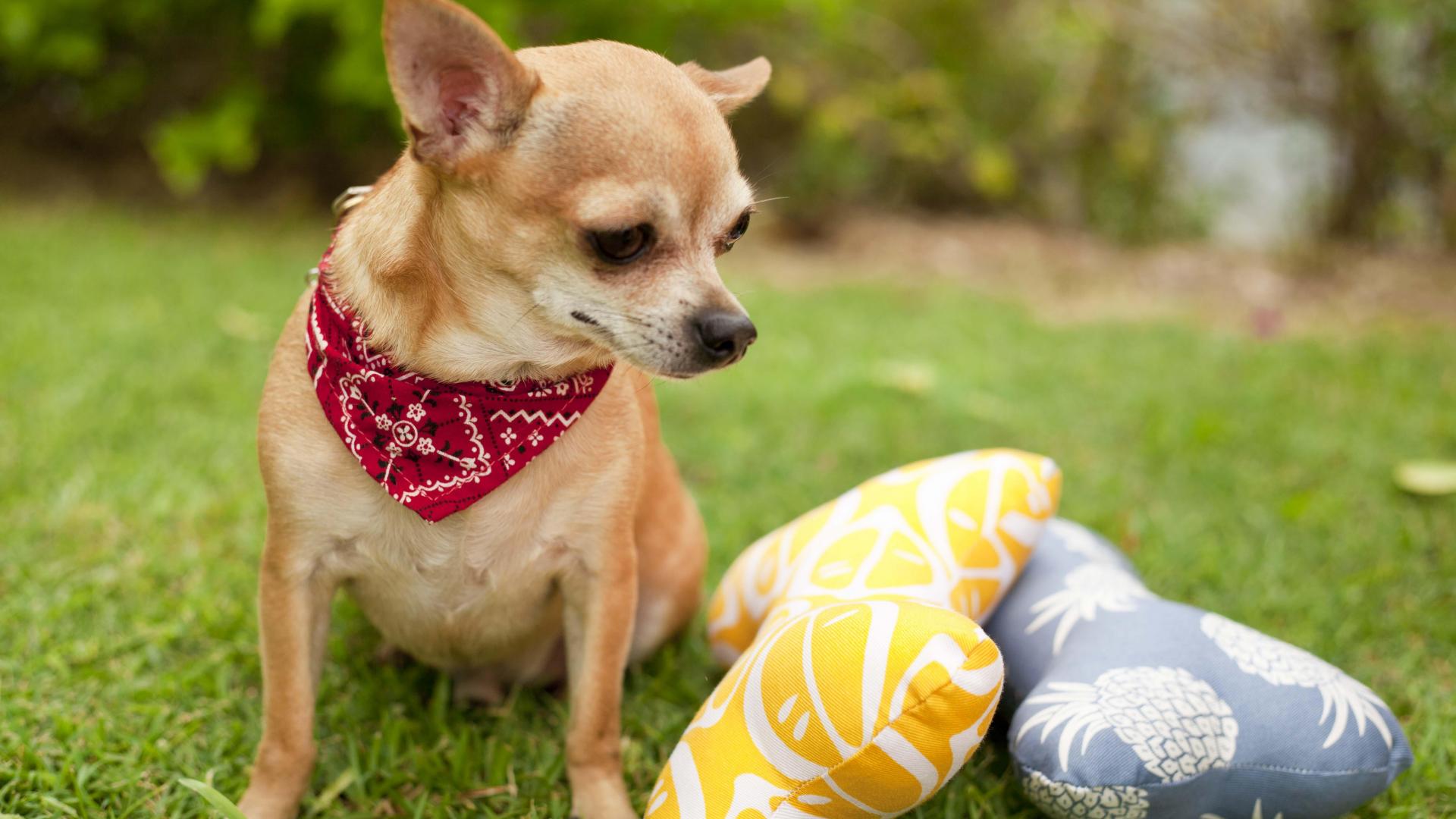 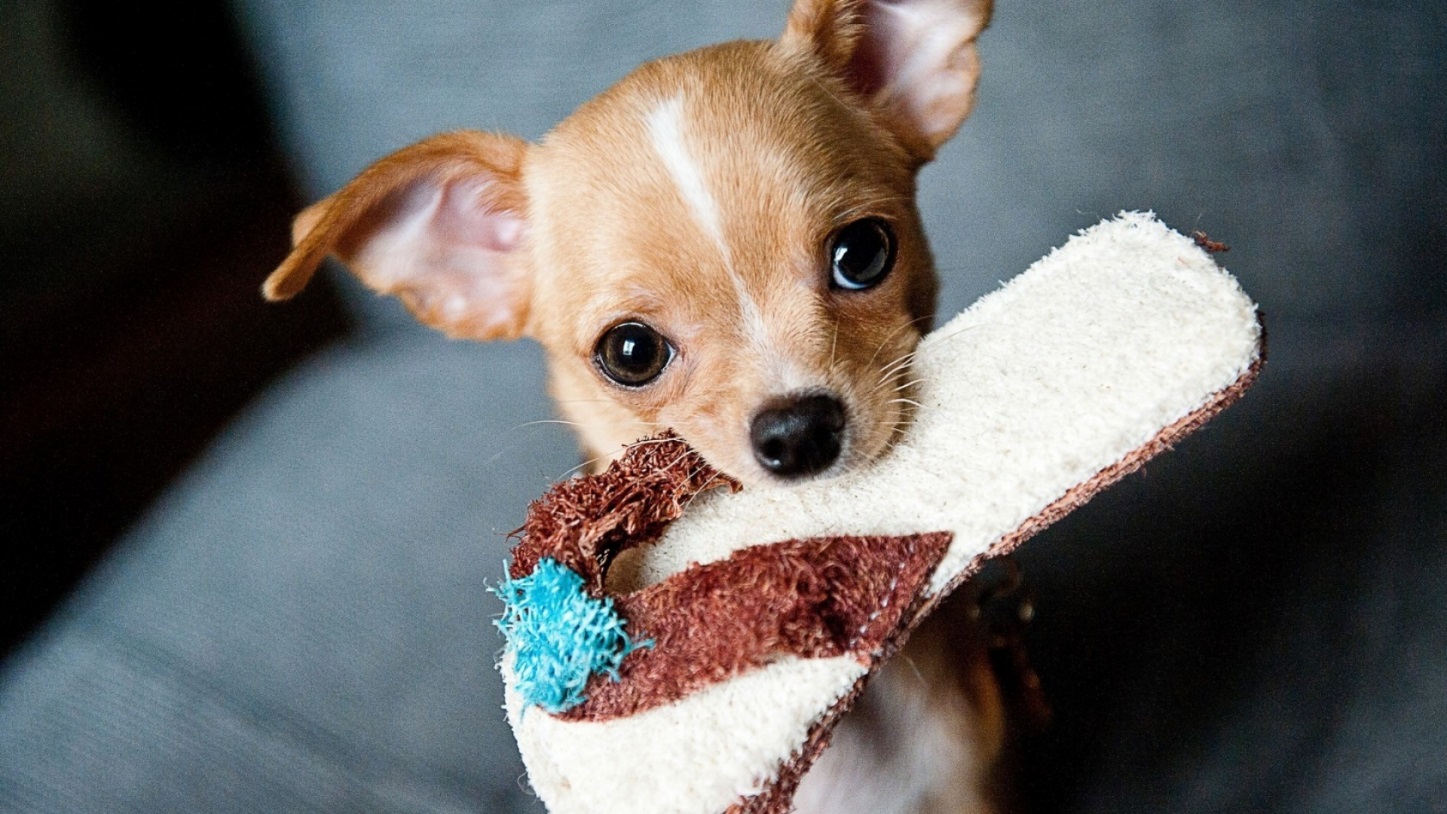 Благодаря своей сообразительности и хорошей памяти, эти микро собачки могут приносить своему хозяину необходимые маленькие предметы. 
Благодаря психически-устойчивому характеру, эти животные практически никогда не впадают в истерики и не робеют.
Маленькая собачка обладает мужественным характером и всегда горда собой.
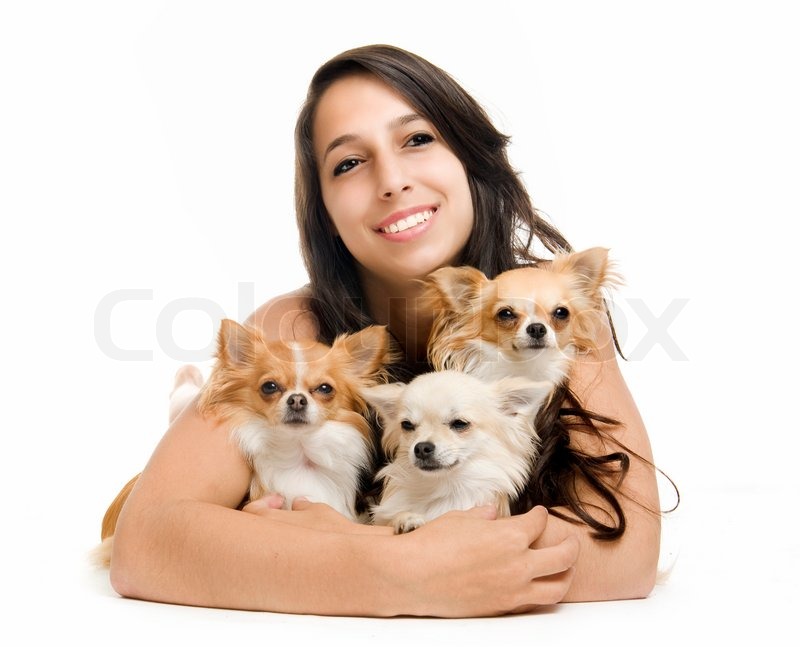 Обладая общительным и жизнерадостным характером, Чухуахуа быстро адаптируется к любой ситуации. 
Она очень любит особое внимание к себе , поэтому в любимчики выбирает того, кто больше всего времени проводит с нею.
Джек-рассел-терьер
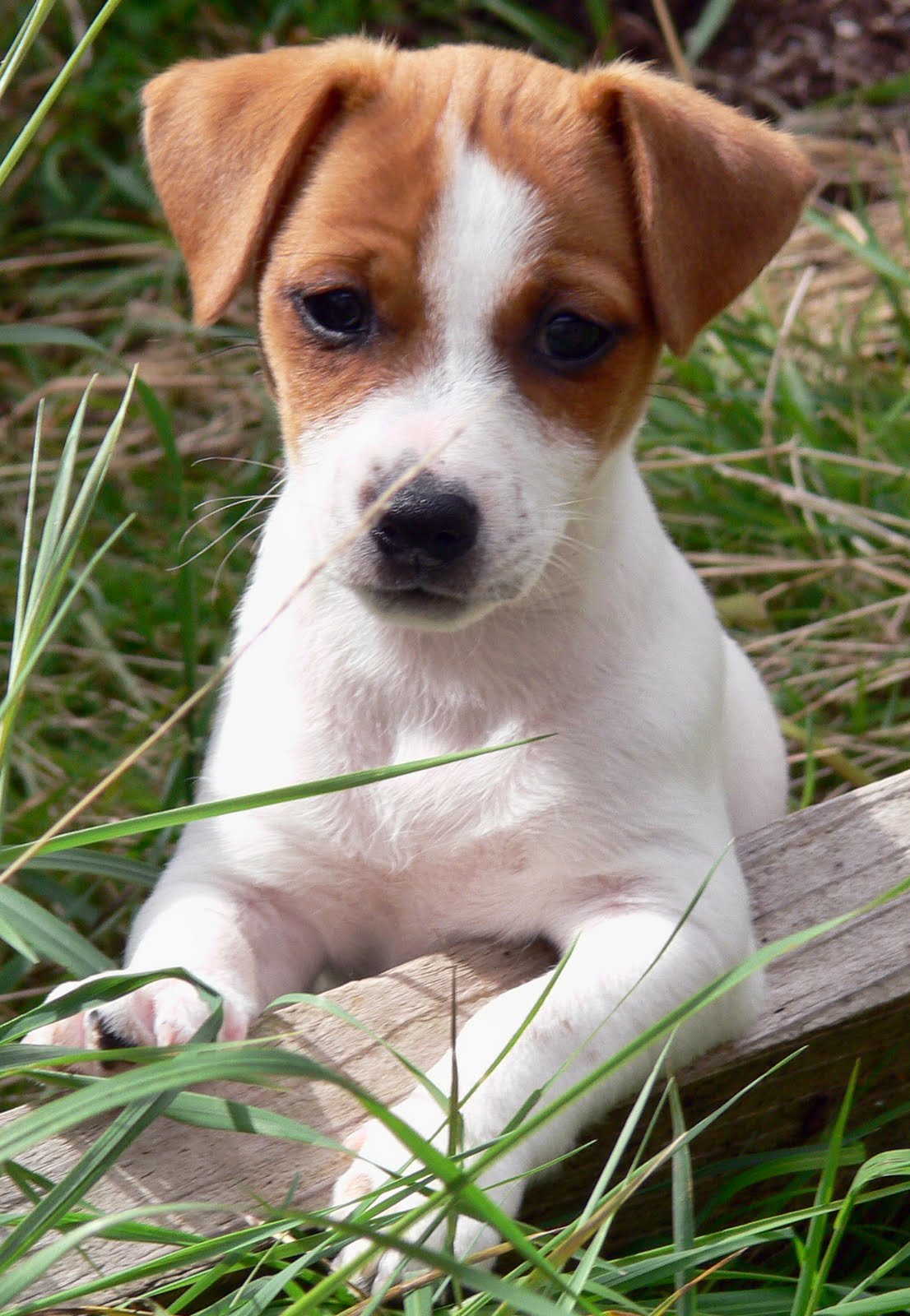 Джек-рассел-терьер в последнее время завоевывает все большую 
популярность среди собаководов. Но многим людям еще до сих пор не понятно, 
что может привлекать в этих простецких, деревенских собачках.
Джек-рассел-терьер относится к охотничьим породам. 
Сразу может показаться, что он представитель декоративного семейства,
но это не так.
Благодаря своему небольшому размеру,
эта собака прекрасно справляется с охотой на лис, барсуков и других мелких животных, 
свободно доставая их из нор.
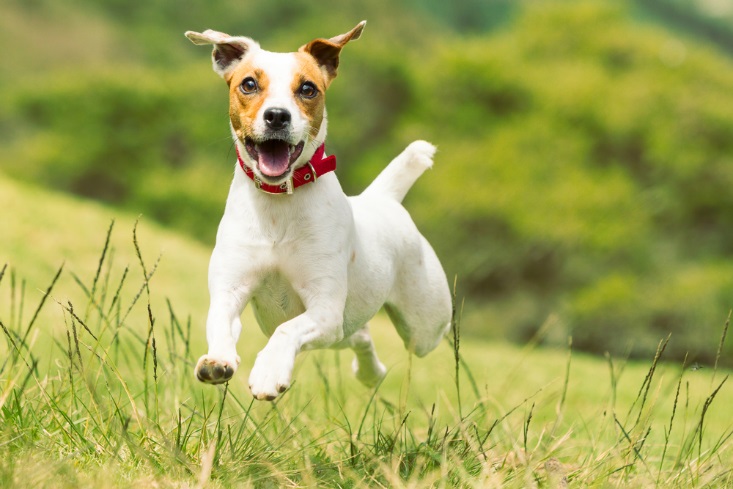 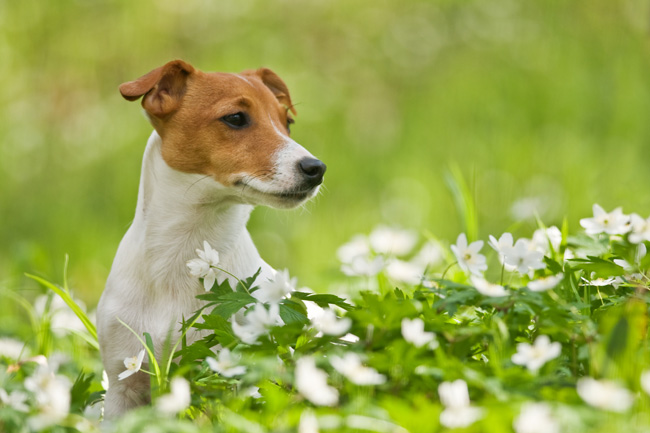 В настоящие время терьера этой породы чаще приобретают на роль друга семьи, но охотничий характер дает о себе знать.
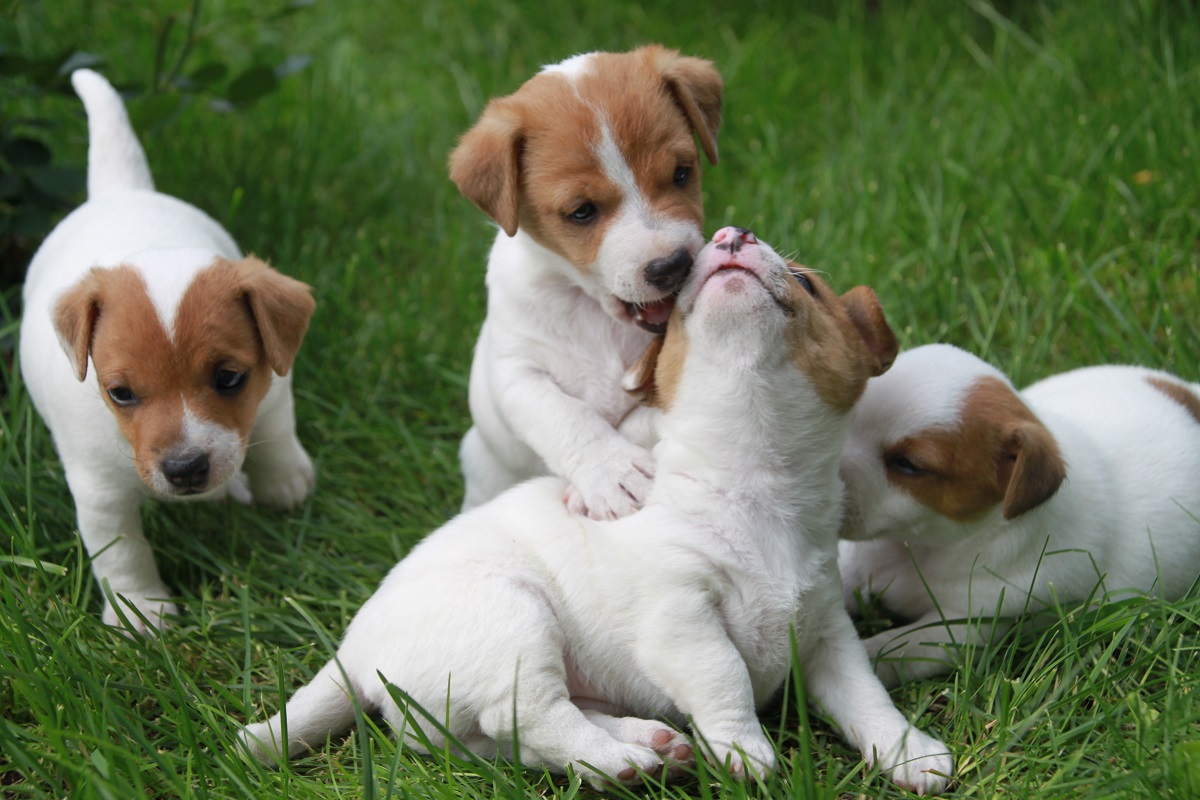 Джек-рассел-терьер – авантюрист по характеру. В любых жизненных ситуациях эта  активная собака ищет приключения. Обожают охоту и долгие походы.
Джек-рассел-терьер в то же время любит проводить время в кругу семьи. И там он должен постоянно находиться в центре внимания.
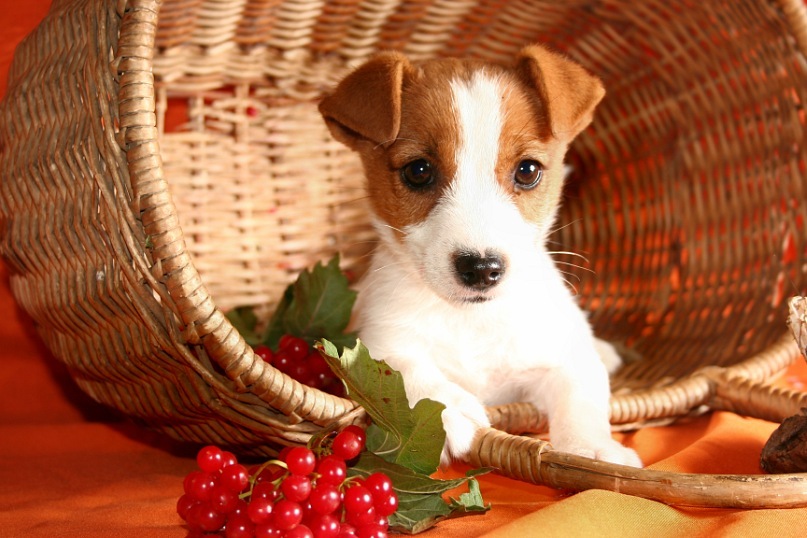 Померанский шпиц
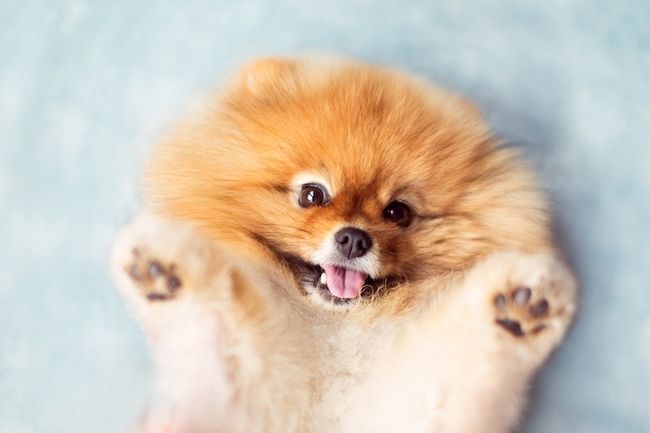 Порода Померанский шпиц, называется также карликовым, является декоративной и относится к маленьким породам.
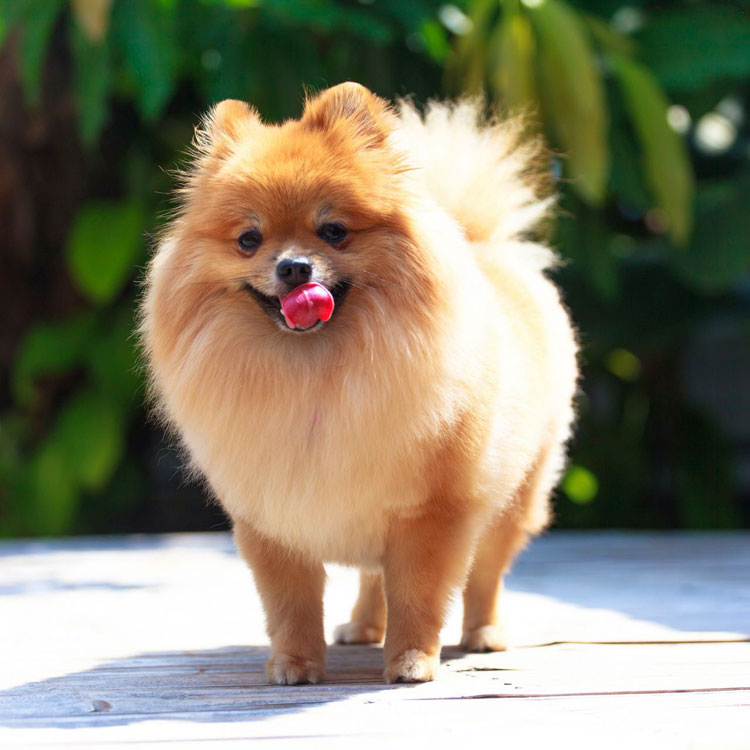 Характер померанского шпица отличается добродушием и жизнерадостностью. Он станет прекрасным компаньоном в играх и другом по жизни не только для взрослых, но и для детей. Собаки относятся к детям с особой любовью, с превеликим удовольствием готовы играть с ними.
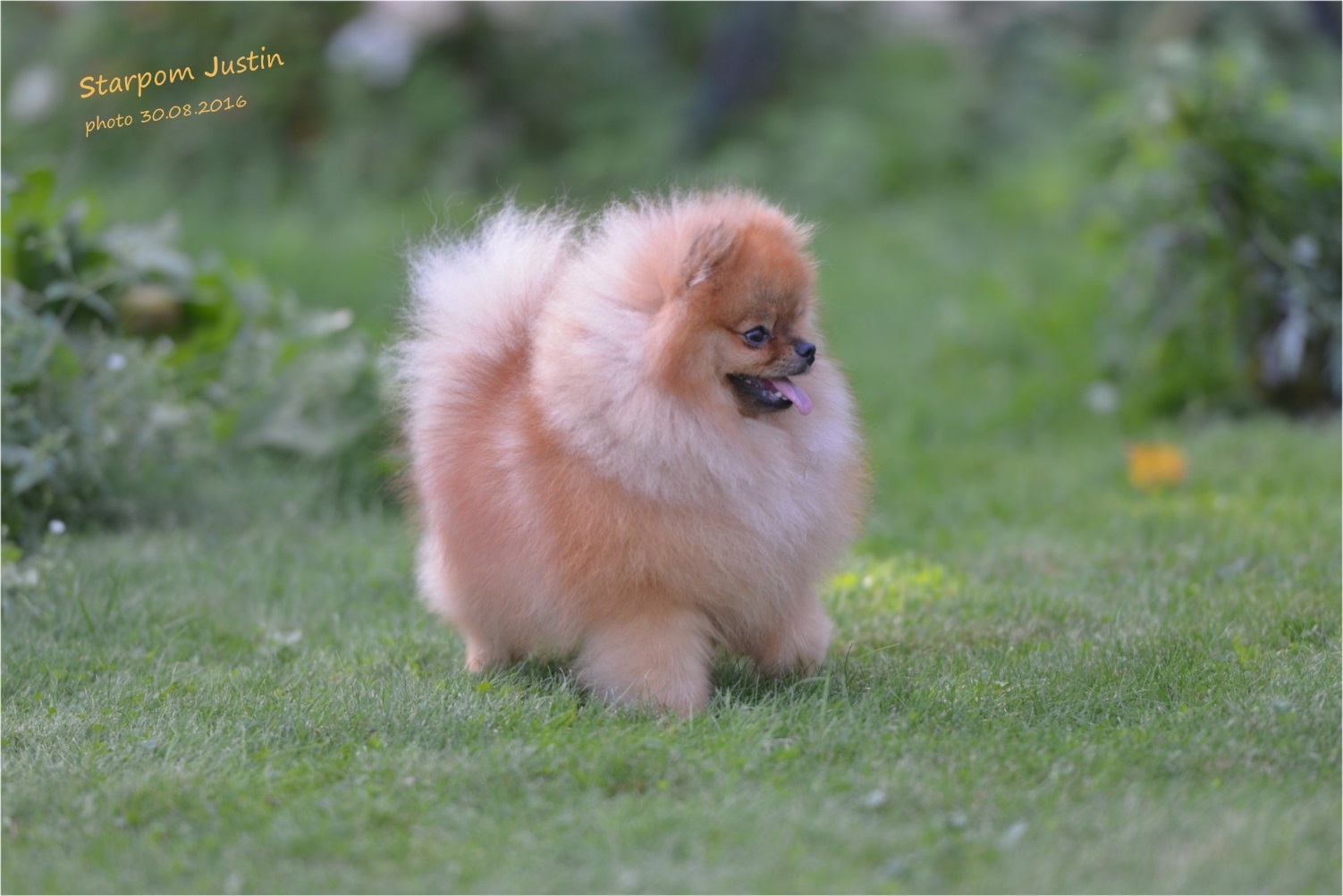 Маленький размер и отношение к декоративности этой
породы совершенно не означает, что у этой собаки нет задатков настоящего пса. Он всегда следует за своим хозяином, при любой опасности готов его защитить. У шпица доминантный характер, поэтому, если на его территории появится чужак, он быстро сообщит
об этом хозяину громким лаем.
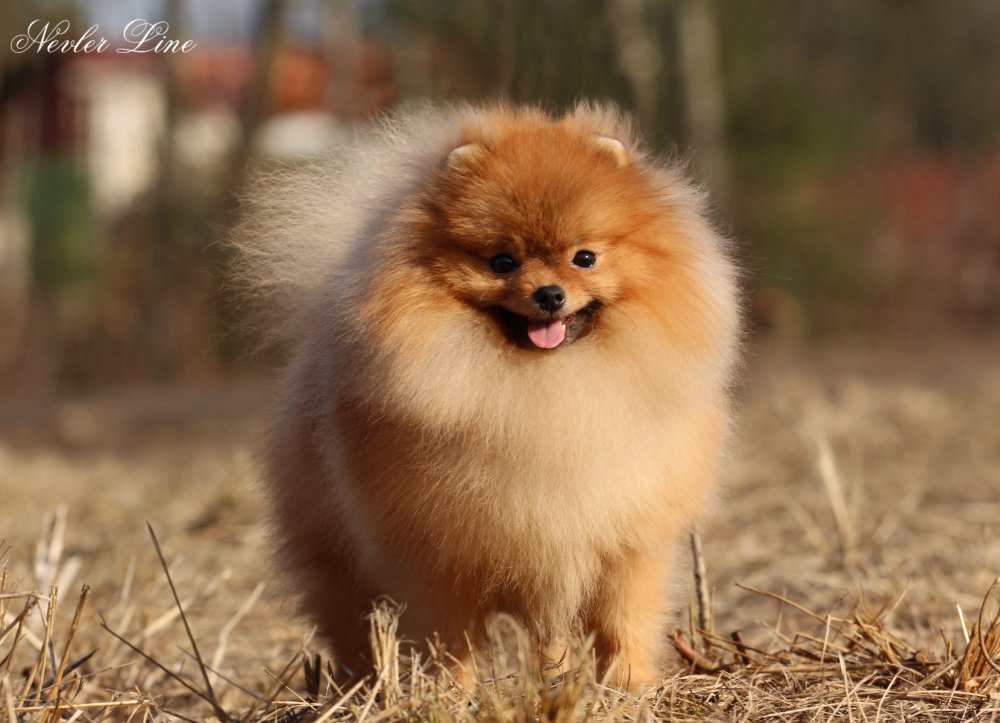 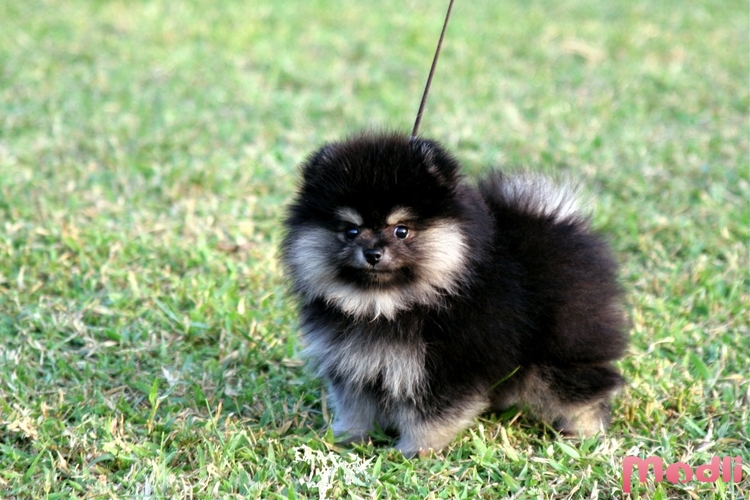 Происхождение померанского шпица уходит корнями в историю северной Европы. На Балтийском побережье, в Германии, существует регион Померания, где впервые вывели эту породу. Оттуда собака и получила свое название. Предками померанского шпица были собаки гораздо крупнее, весившие 10-15 килограммов.
Какой собаке посвящено множество легенд и тайн?

Какая собака является охотничьей?

Предками какой породы были собаки, весившие 10-15 килограммов?

Какая собака приносит своему хозяину маленькие предметы?

Какая собака любимица английской королевы?
  
У какой собаки доминантный характер?

Какая собака любит долгие походы?

Какая порода обладает мужественным характером и всегда горда собой?
Итог: рассказав о породах и проведя опрос одноклассников мы помогли нашей знакомой
определиться с выбором породы собаки.

Литература: использовали статьи из интернета.